Dialogmöte 2023-01-25
En introduktion till sthlmflex
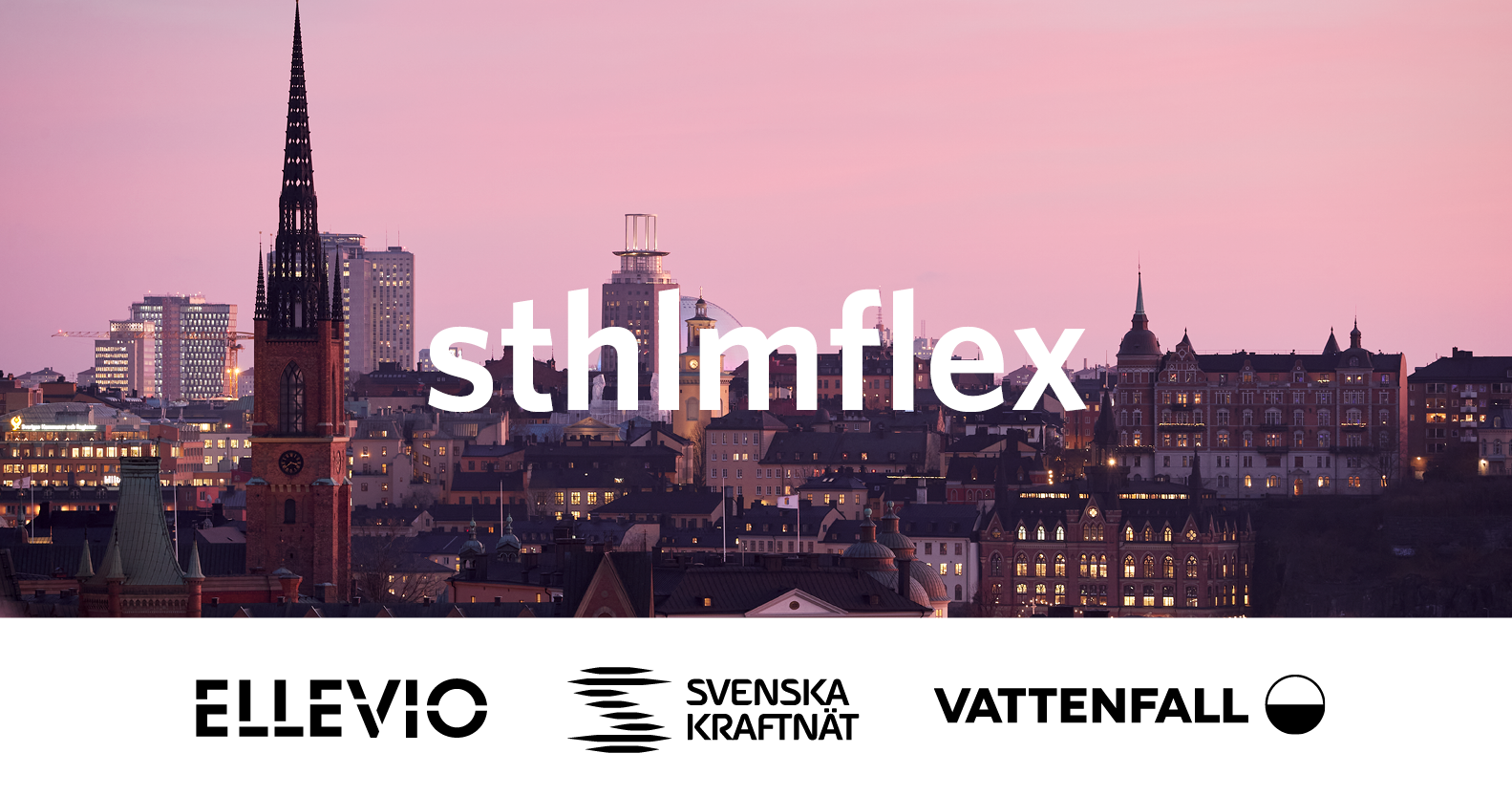 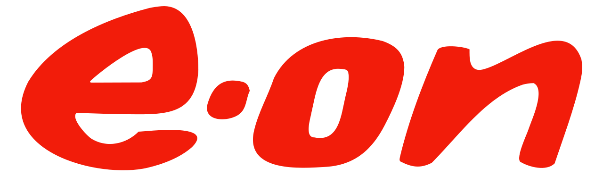 Vattenfall Eldistribution
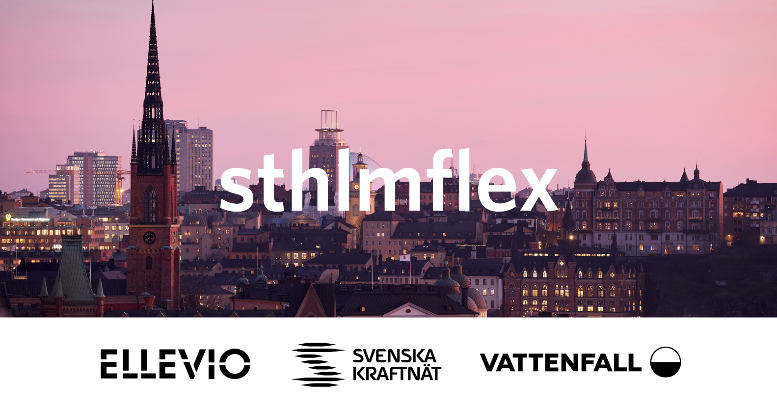 Välkomna!
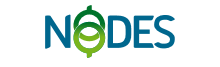 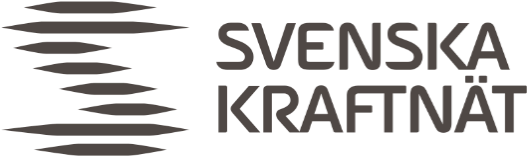 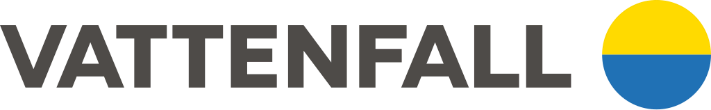 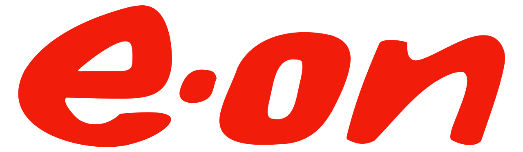 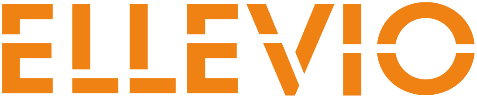 Vattenfall Eldistribution
Monika Topel
Magnus Larsson
Yvonne Ruwaida
Håkan Borgstrand
Sofia Eng
Dialogmöte: informera och diskutera avrop, tillgänglighetsavrop och marknadsläget under nuvarande säsongen
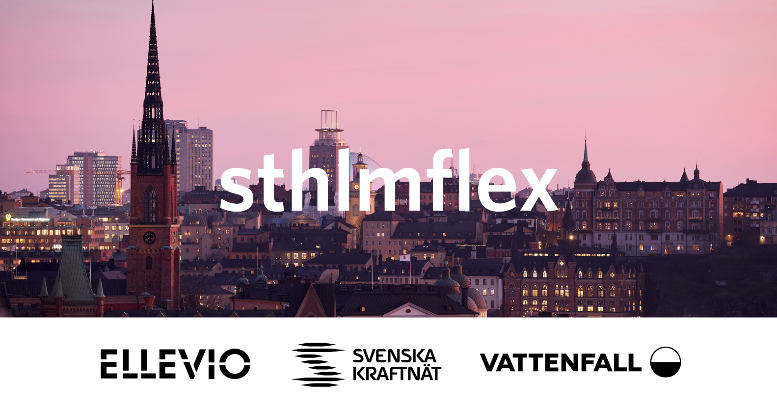 Agenda 
Marknadsstatistik och avrop (volymer, garantivolymen och priser)                              Yvonne
Testavrop och baseline (hur fungerar ert arbete med baseline)                                  Magnus 
Energikrisen, elpriserna och marknaden. 
Hur elnätsbolagen  i sthlmflex påverkas av energikrisen och elpriserna                   Alla elnätsbolag
Hur påverkar energikrisen och  elpriserna flexleverantörerna?                           Vi vill höra er erfarenhet!
Publicering av priser på NODES hemsida                                                                            Sofia      
Kommande möten (Öppet möte)                                                                                       Monika
[Speaker Notes: Svk – agenda + intro (bild 1-3, 4)
VF – affärsmodeller (bild 5-12)
Svk – mFRR (bild 13-14)
Ellevio  - hur man gör + nästa steg (bild 15-21)
NODES – genomgång (bild 22-25)
Svk – avslutning (bild 26)]
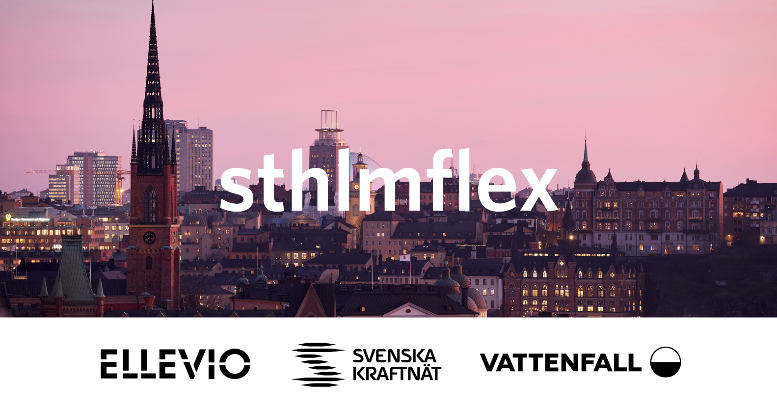 Marknadsstatistik December: ShortFlex Availability
Aviserade tillgänglighetstimmar: 127 h
Tillgänglighetsersättning
Max: 2000 kr/MW
Min: 501 kr/MW
Medel: 1937 kr/MW
Volymer
Totalt antal bud: 262 st
Volym: 186 MWh/h
Genererad ersättning: ca 350 000 kr
Preliminära data
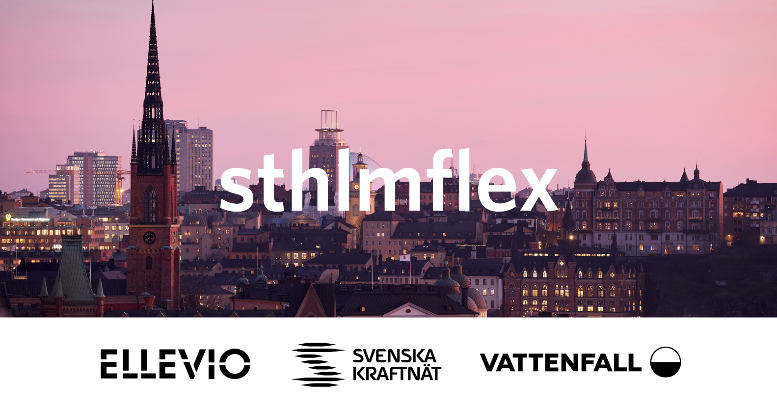 Marknadsstatistik December: Avrop
Volymer
Avropade volym totalt: 74 MWh/h
Avropad volym (exklusive tillfälligt abonnemang): 13,43 MWh/h
Avropade bud (exklusive tillfälligt abonnemang): 22 st
Budpriser
Tillfälligt abonnemang: 244 kr/MW 
Max: 2000 kr/MW
Min: 100 kr/MW
Medel: 1190 kr/MW
Mean: 1499 kr/MW
Preliminära data
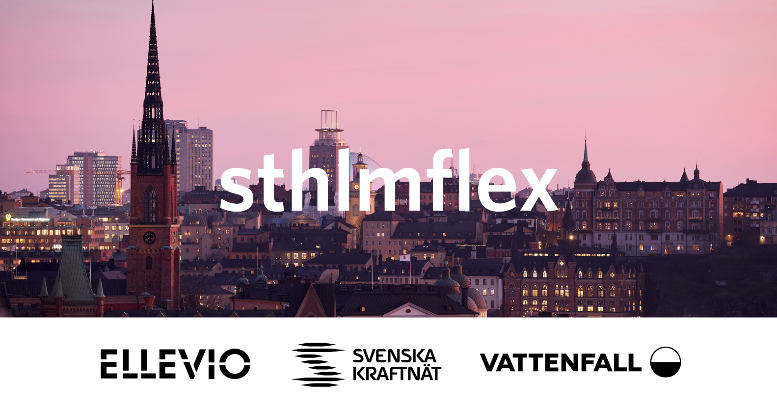 Marknadsstatistik December: LongFlex
Inga avrop har skett